Latino-američki plesovi
Nešto o latino-američkim plesovima
Latino-američki su plesovi poznati po svom lepršavom stilu i srastvenom zanosu. Latino stil plesanja sve više stiče popularnost u cijelom svijetu.
Ima 5 osnovnih plesova.To su: Cha Cha Cha, Rumba, Samba, Paso Doble i Jive.
Cha Cha Cha
Originalno potječe od mamba i rumbe. Doživio je svoju ekspanziju 1950-tih godina i od tada je vjerojatno najpopularniji društveni ples. Naziv cha-cha potječe s Haitija, i ​​odnosi se na dio zvona, koji je stvarao "cha-cha" zvuk .

To zvono se čuvalo i koristilo kao instrument. Prema nekim izvorima naziv potječe od karakterističnog šuštećeg zvuka, koje su proizvodile cipele na parketu dok se plesao trostruki mambo korak. 1940-te je Mambo preplavio SAD, ali je bio brz i dosta težak za igranje. Tako su glazbenici usporili Mambo i Cha-Cha-Cha je rođen. 1954-te je zadobio titulu najomiljenijeg plesa, a Palladium na Brodway-u se označava kao mjesto rođenja Cha cha cha.
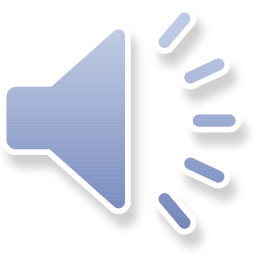 Karakteristike
Cha-cha-cha se formirao kao ples , te se sada pleše uz širok spektar glazbe, od autentičnih latino ritmova, pa sve do sadašnje pop glazbe. Ples se sastoji od tri brza koraka (trokorak) i dva sporija koraka na udarcima jedan i dva.

Čist, jasan ritam i vesele figure sa puno varijacija su odlike ovog plesa, a oni su ujedno i razlog da mu se i prepustite i pokušate plesati cha cha cha.
Cha Cha Cha
Rumba
Rumba je ples Kubanskog porijekla. Njeno ime Rumba potiče iz 19.st. gdje se opisuje kao strastveni zavodljiv ples, gdje djevojka izazovnim pokretima kukova zavodi svog muškarca. Sama riječ Rumba znači ples, slavlje.

Ples se najviše razvio na Kubi, iako su se slični pokreti pojavili i na nekoliko drugih Karibskih otoka.

Točno značenje stila se pomalo razlikuje na svakom otoku. Kubanska rumba je osnova za Mambo i Cha cha cha.
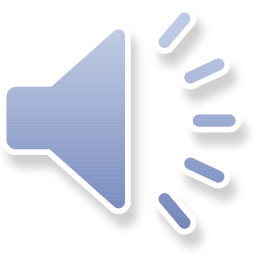 Karakteristike
Rumba je prvo stekla popularnost na Havani osamdesetih godina. Tokom godina zabrane kabaretska Rumba je postala popularna, a ujedno je bila i društveno prihvatljiva.

Postavljeni su razni kabaretski komadi koji su često sadržale plesanje Rumbe. Rumba je osnova za dobro latino plesanje i pomaže da izoštrite svoj osjećaj za ritam, tajming i kontrolu muzike.

Njena muzika je: nježna, ugodna, spora, sinkopirana, povučena, suzdržana. Osim na klasičnu plesnu muziku, ona se može plesati na nekoliko pop pjesama.
Rumba
Samba
Samba je ples afričkog porijekla, prastari ples naroda, koji je pri trgovini robovima stigao do Brazila.

Prvobitno se rasprostranio na obalama Brazila-Rio, Sao Paolo, Pernambuko, Bahia, Maranhao, a danas, Samba vlada nad brazilskim muzičkim životom. Njen pokretljiv, vatreni, originalni ritam obogaćuje repertoar mnogih plesnih orkestara.

Samba je najčuvenija od svih muzika koje su nastale od Afričke i Portugalske muzike u Riu de Janeiru.
U Brazilu ima mnogo vrsti Sambe; od više elegantnih koje se plešu u salonima, do divljeg nesputanog popularnog plesanja, koje se dovodi u vezu sa karnevalom. Naziv Samba potječe od Angolske riječi sembe, ili religioznog ritma, i odnosi se na karakteristične pokrete kukova.

Sjeckani, kratki pokreti simboliziraju pokrete robova u lancima.
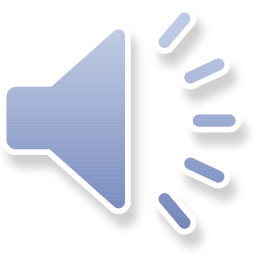 Karakteristike
Samba ima veoma upečatljive i raznolike ritmove koji su sastavni dio svake pjesme, što obogaćuje muziku i donosi uzbuđenje prilikom slušanja. Često se naziva i kao "južno-američki valcer", jer sadrži podizanje i spuštanje, što su pokreti slični valceru.

Muzika: osrednje brza, lagana.
Samba
Paso Doble
Paso Doble je živahan teatralan španjolski ples, razvijen u Francuskoj. Paso Doblu u doslovnom prijevodu znači "dvokorak", pa se uvijek pleše u duplom taktu.
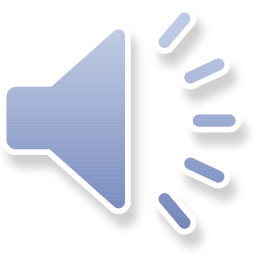 Karakteristike
Ples je zasnovan na konceptu borbe s bikovima. Koriste se scene iz borbi s bikovima, kao i glazba koja se pušta tijekom borbi za vrijeme matadorovog ulaska u arenu (paseo) ili tijekom prolazaka neposredno prije ubojstva (faena). Muškarac igra matadora, a žena je ponekad njegov plašt (cappa), a ponekad i sam bik .
Ovo je ples gdje muškarac stvarno ima svoju predstavu. On pleše ponosno, uspravnih leđa, zabačenih ramena, i uzdignute glave. Njegovi koraci su oštri, progresivni i izvode se po principu peta-stopalo, u obliku marša. Okvir je širi, držanje je čvršće, i za razliku od većine latino plesova ima vrlo malo ili nimalo pokreta kukovima.
Žena igra manje značajnu ulogu - uglavnom simbolizira njegov plašt. Ona se kreće se lepršavo po podiju zajedno s muškarcem oko zamišljenog bika, a njihovi pokreti su prožeti elementima Flamenka i podsjećaju na borbu u areni. Ples kulminira kada čovjek ubija bika - u pitanju je jedan od najdramatičnijih plesova koje ćete ikada vidjeti.
Paso Doble se uči tek nakon određenog vremena kada se savladaju jednostavniji plesovi.
Glazba: veličanstvena, energična, oštra, poletna, jasno strukturirana.
Paso Doble
Jive
Jive je međunarodno priznat naziv za sve njegove pretke, i zapravo spoj svih njih: '30-tih godina - Lindy hop, Blues, Swing; 40-tih Bugi-Vugi, Bibop i '50-tih Rock'n'Roll.

Ove plesove, koji su tada bili popularni u SAD, američki vojnici su prenijeli u Europu, točnije u Englesku tijekom II svjetskog rata. Oni su vrlo brzo su doživjeli svoju slavu, jer je njihova glazba takva, pokretati i poziva na ples i stare i mlade.

Poslije rata je Boogie uzeo primat u glazbi.
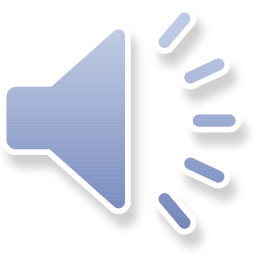 Karakteristike
Engleski učitelji su uobličili ovaj elegantan ali i dalje živahan ples-Jive. Uz malo sporiju glazbu, 1968 .-me godine je zadobio svoje mjesto među Latino Američkim plesovima,

Značajno promijenio imidž plesa, čineći ga uzbudljivijim i bezbrižnijim. Glazba: brza, pokretna, temperamentna, bezbrižna, osvajajuća, puna životne energije, vesela, mladenačka.
Jive
Hvala na pažnji! 
Izradile: Marta Jurgec 
               Erika Štefanec